Rumtidsskælv 
Grundstofferne og lidt (lomme)filosofi
Hans Fynbo
Herslev og Taulov centralskoler 1978-1988
Kolding Gymnasium 1988-1991
Aarhus University 1991-1999, 2002-
CERN 1999-2002

Big Bang Naturfag  2018
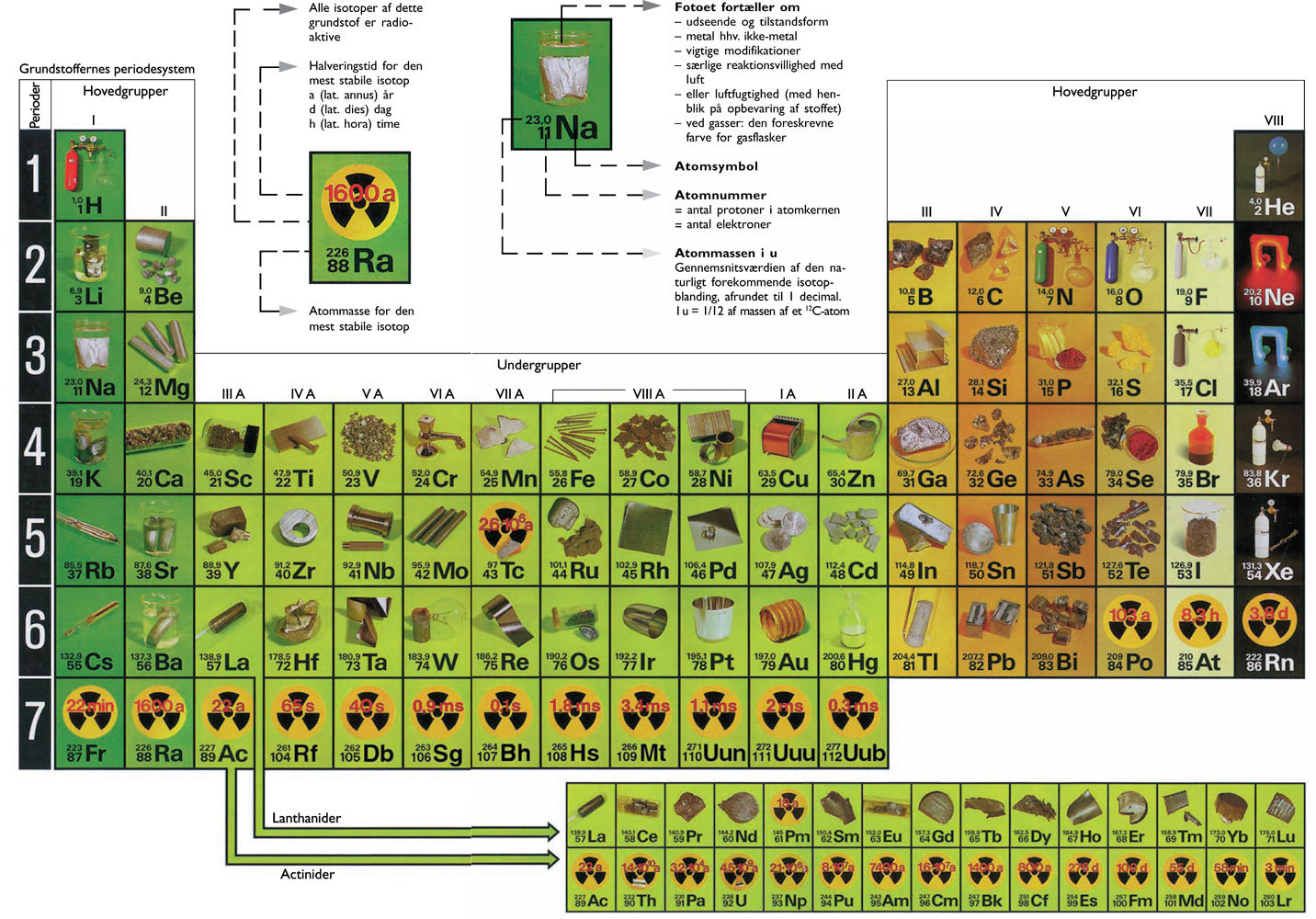 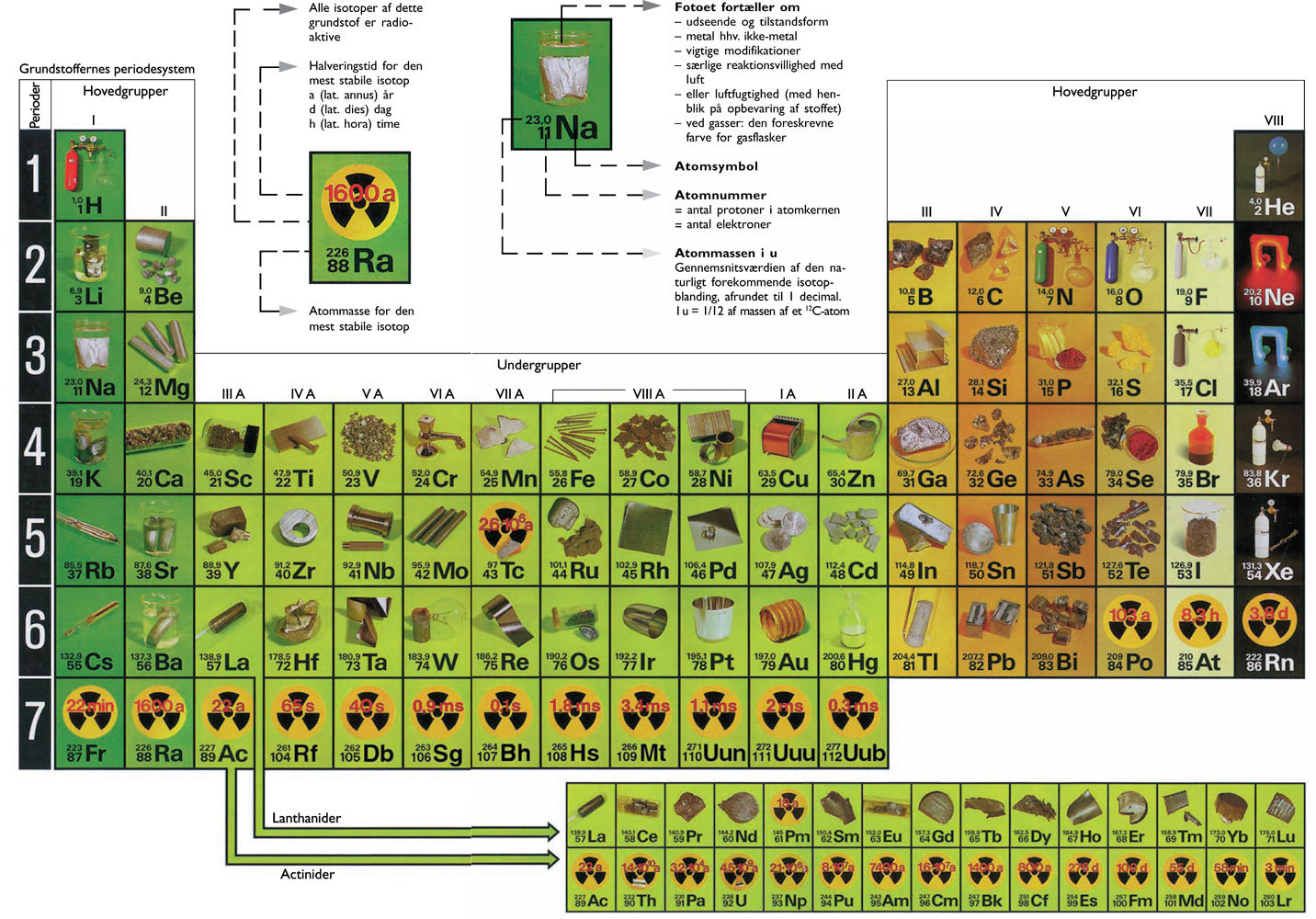 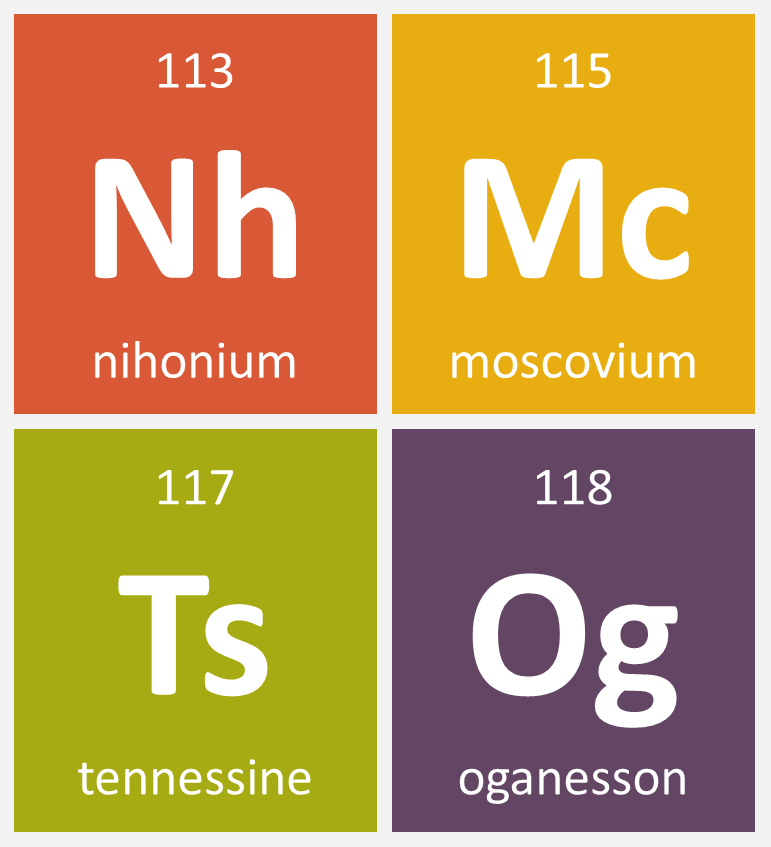 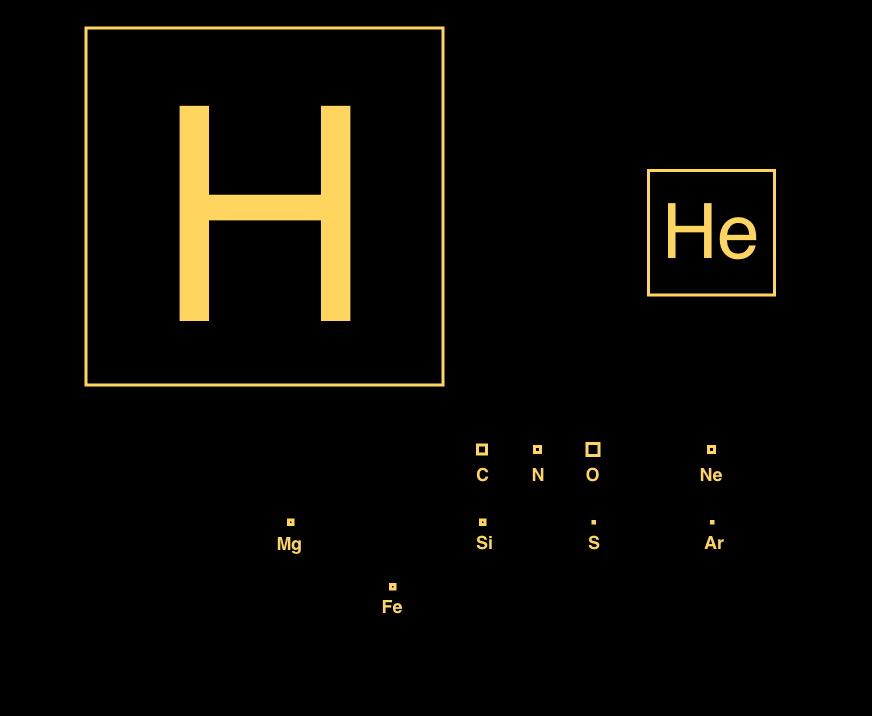 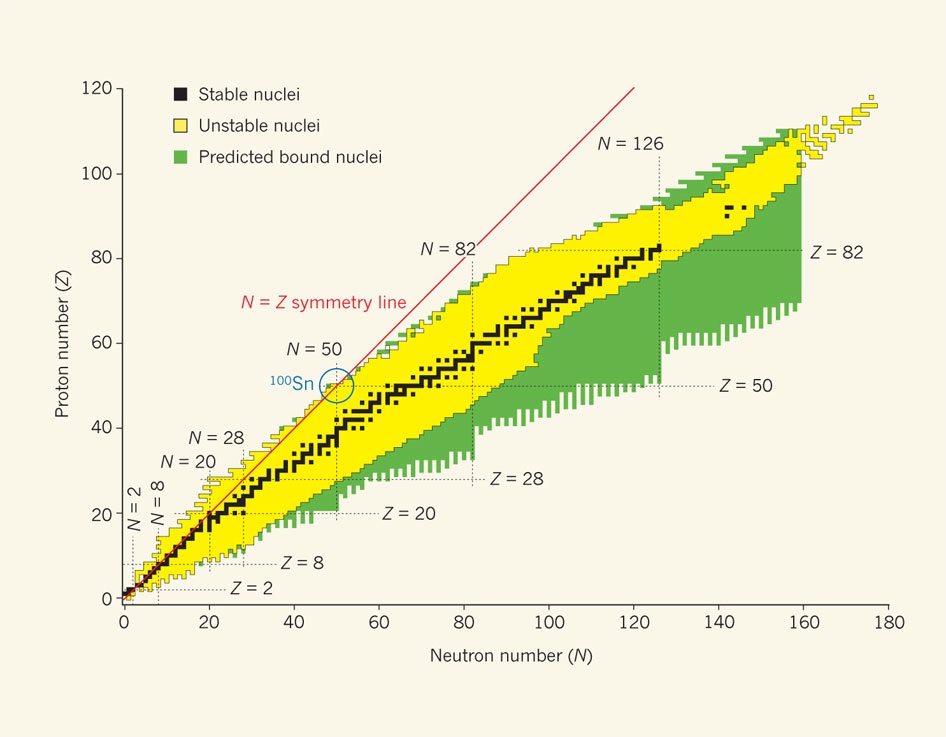 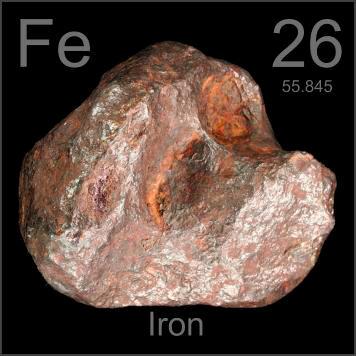 53Fe
54Fe
55Fe
56Fe
57Fe
58Fe
59Fe
60Fe
61Fe
6 min
9 min
6%
3 år
92%
2%
0,3%
44 d
3 mio. 
år
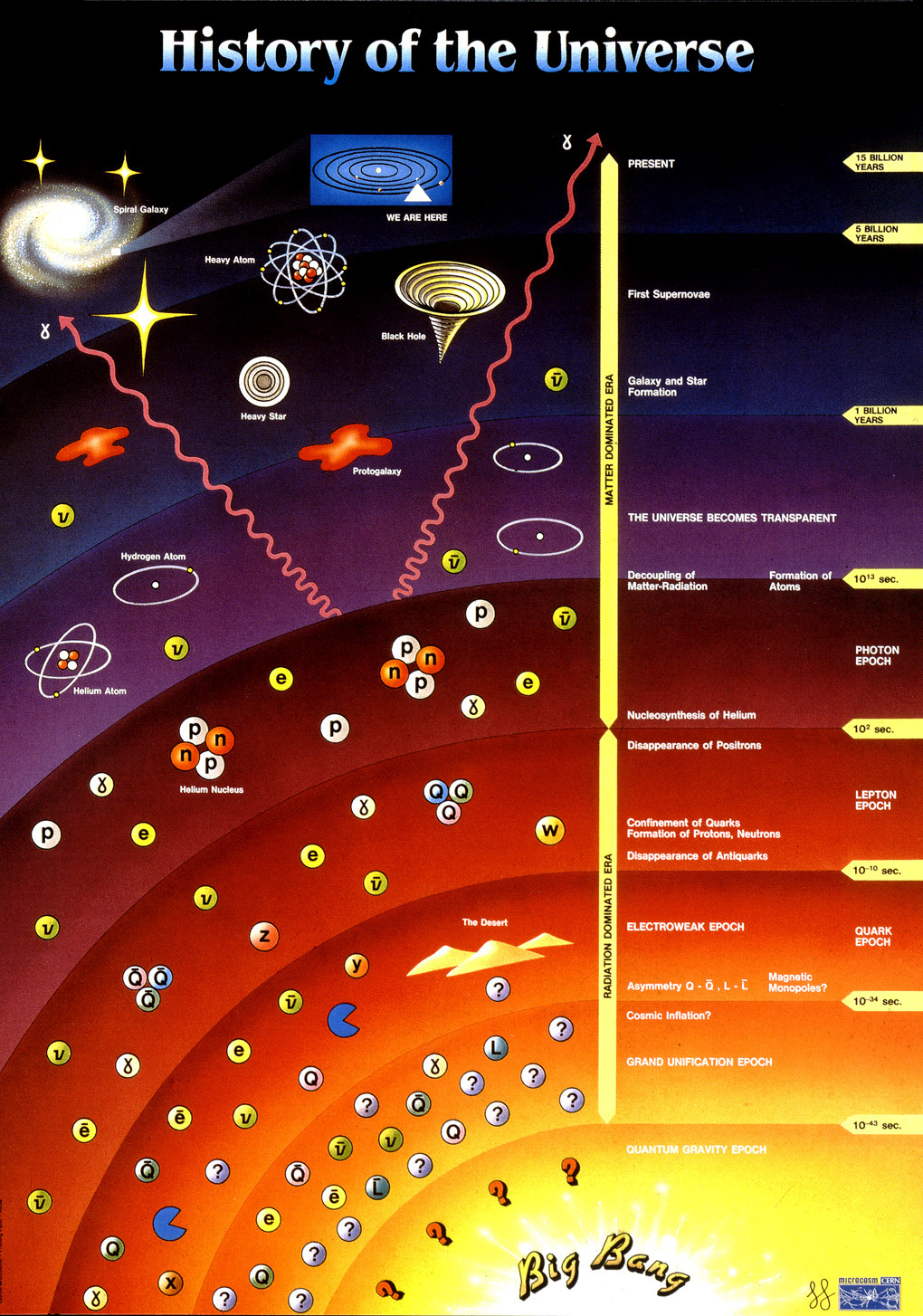 i dag
13,8 mia. år
2,73 K
Big Bang kernesyntese 
3 minutter
1 mia. K
2H
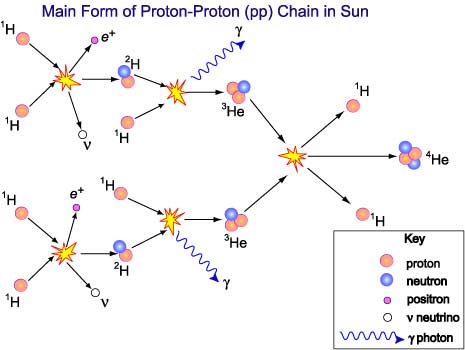 4He
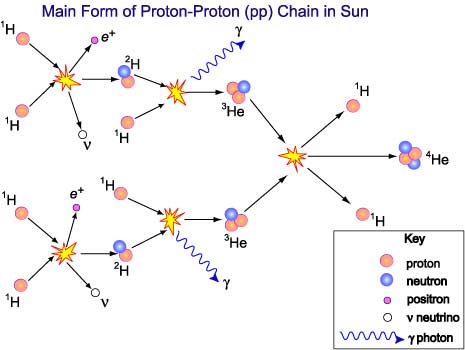 p
p
2H
3He
n
p
Big Bang
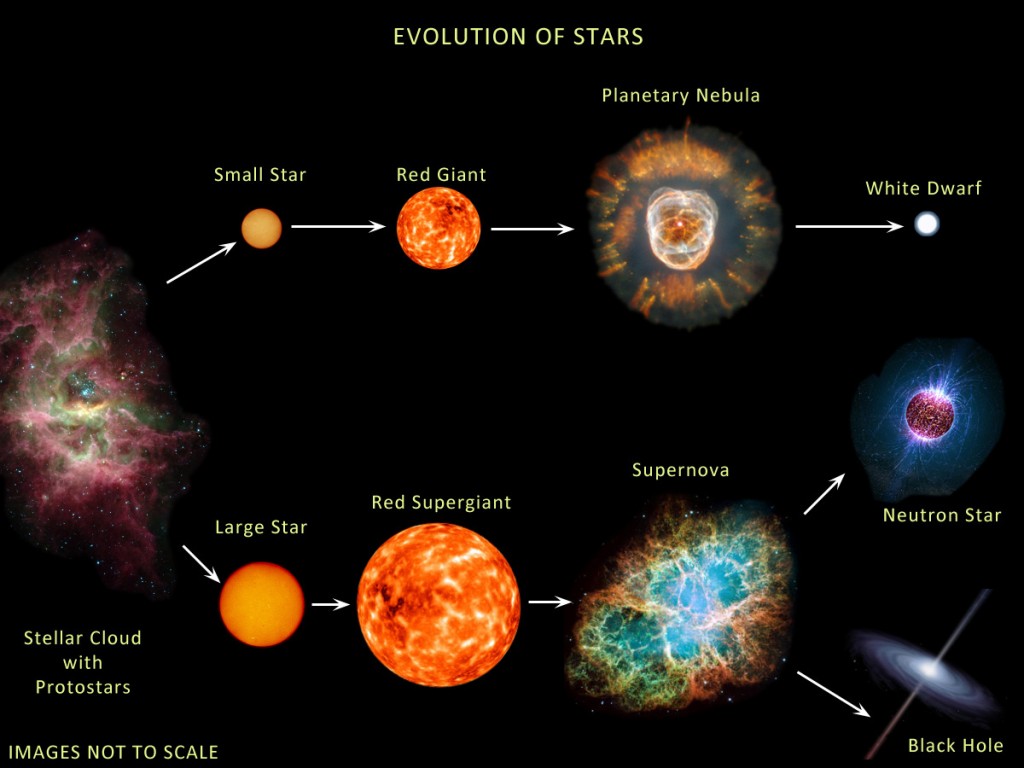 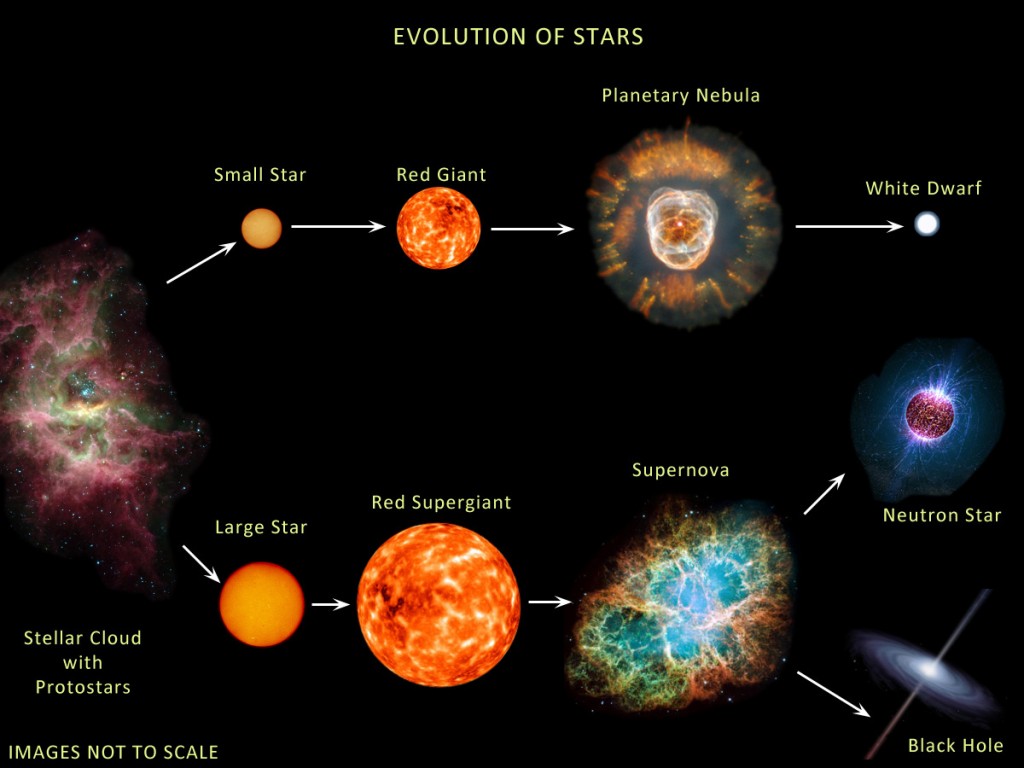 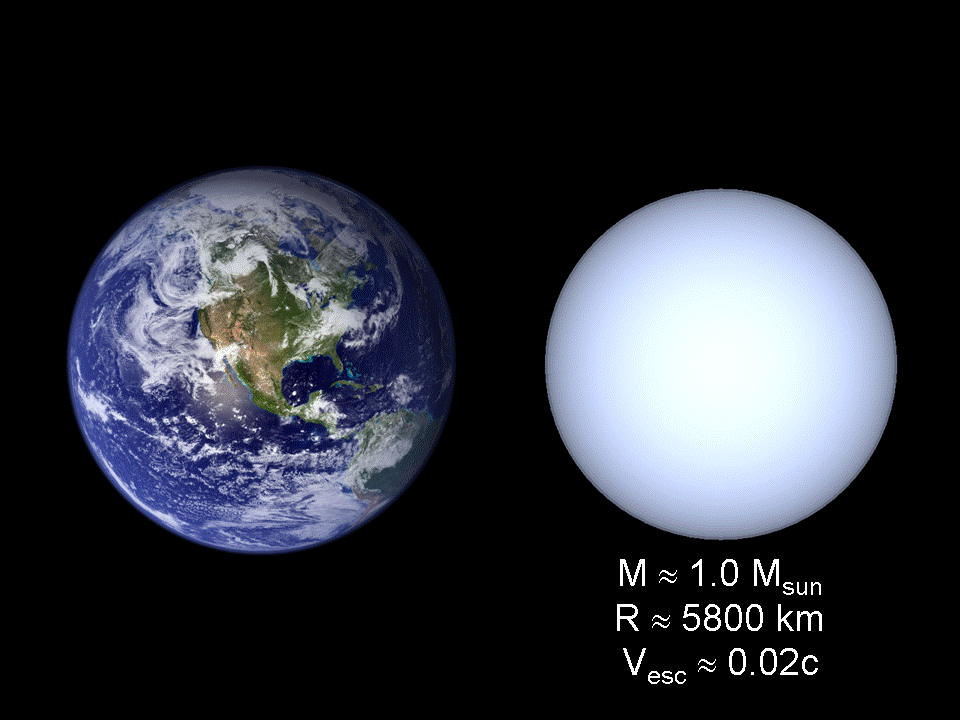 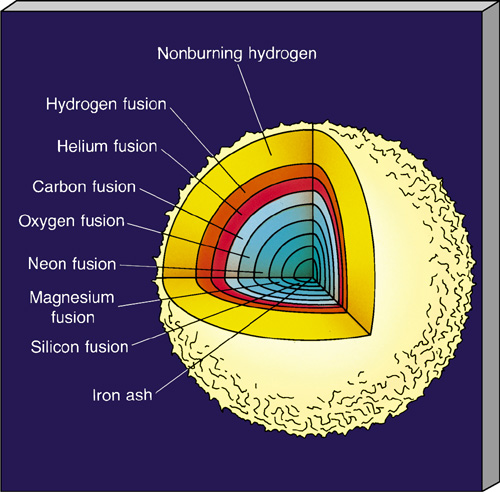 H:     7 mio. år
He:   500.000 år
C:     600 år
Ne:   1 år
Si:    1 dag
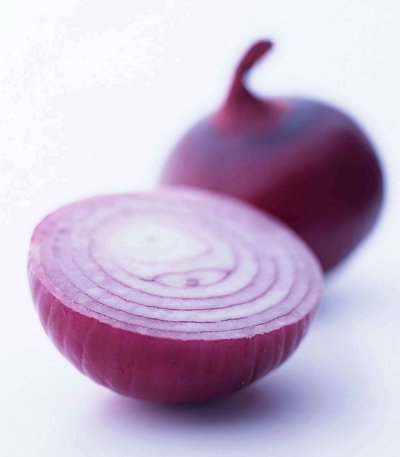 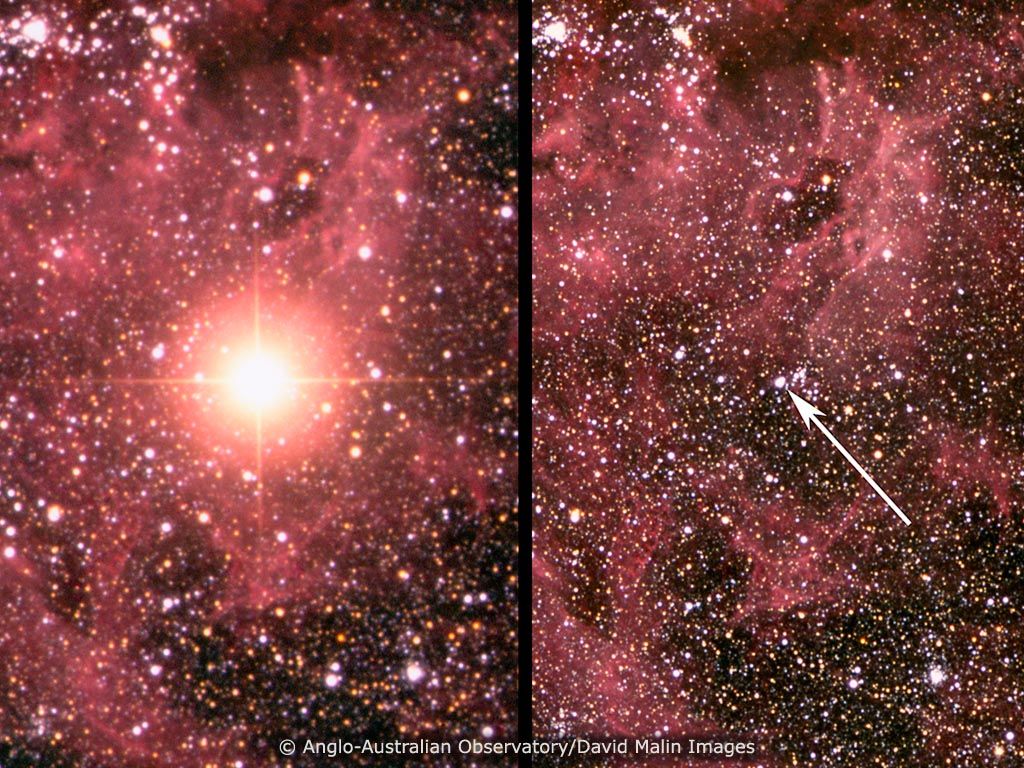 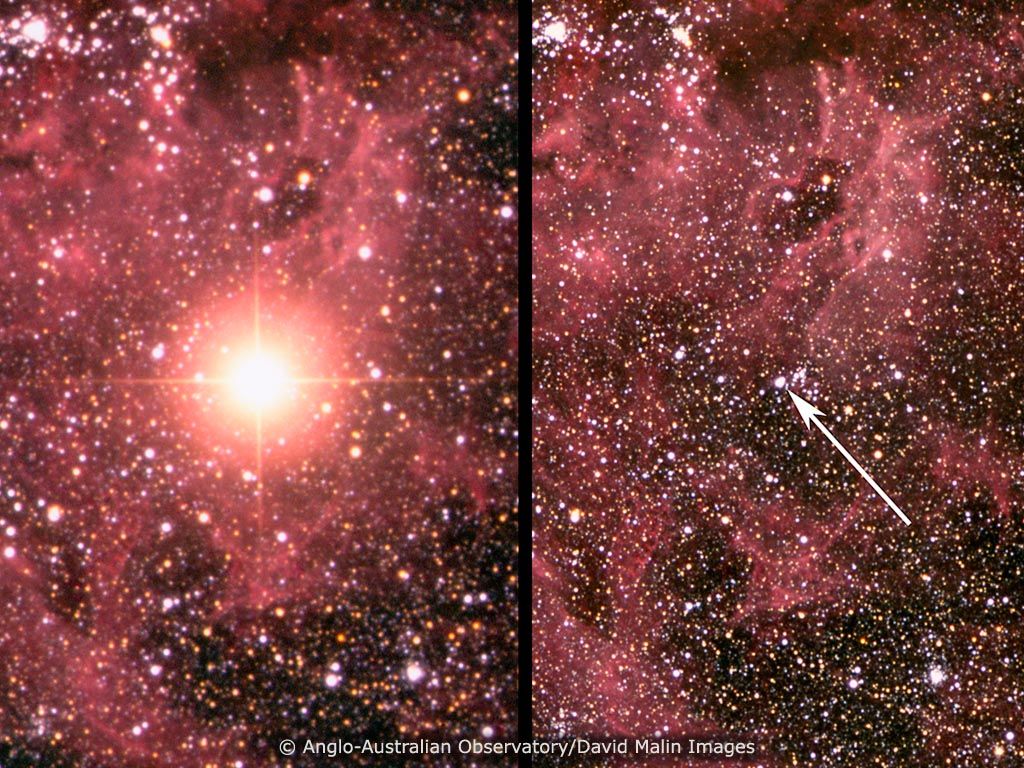 FØR:
Sanduleak 69 202
EFTER:
Supernova 1987A
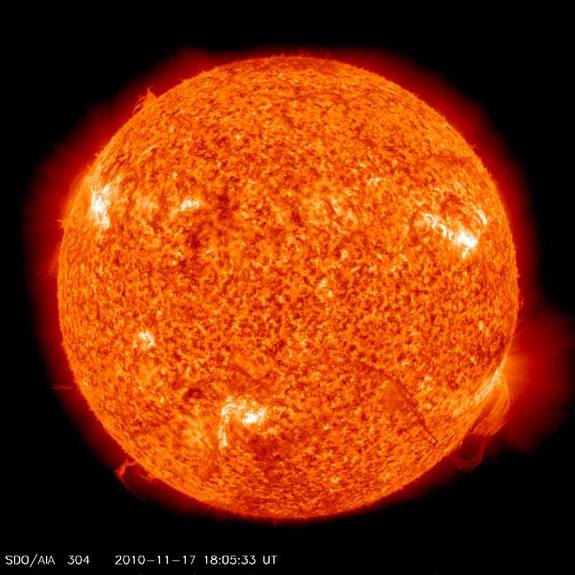 Det bliver MEGET varmt  (op til 30 mia. K)





Det bliver MEGET tæt  (op til 100 mio. tons per cm3)
n
γ
p
centrum: ca. 15 mio. K
overflade: ca. 6,000 K
n
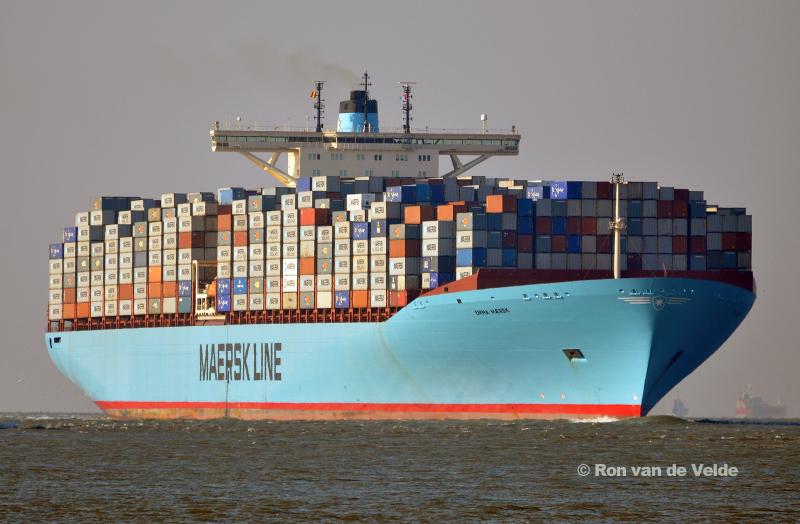 p
n
e−
ν
ca. 0,2 mio. tons
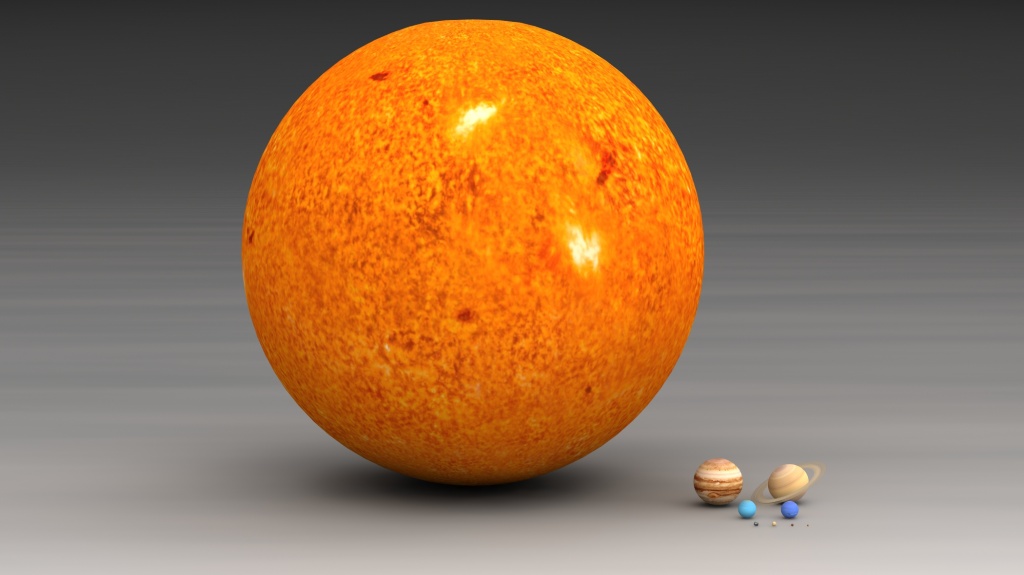 Solen og planeterne
Krappe-tågen M1
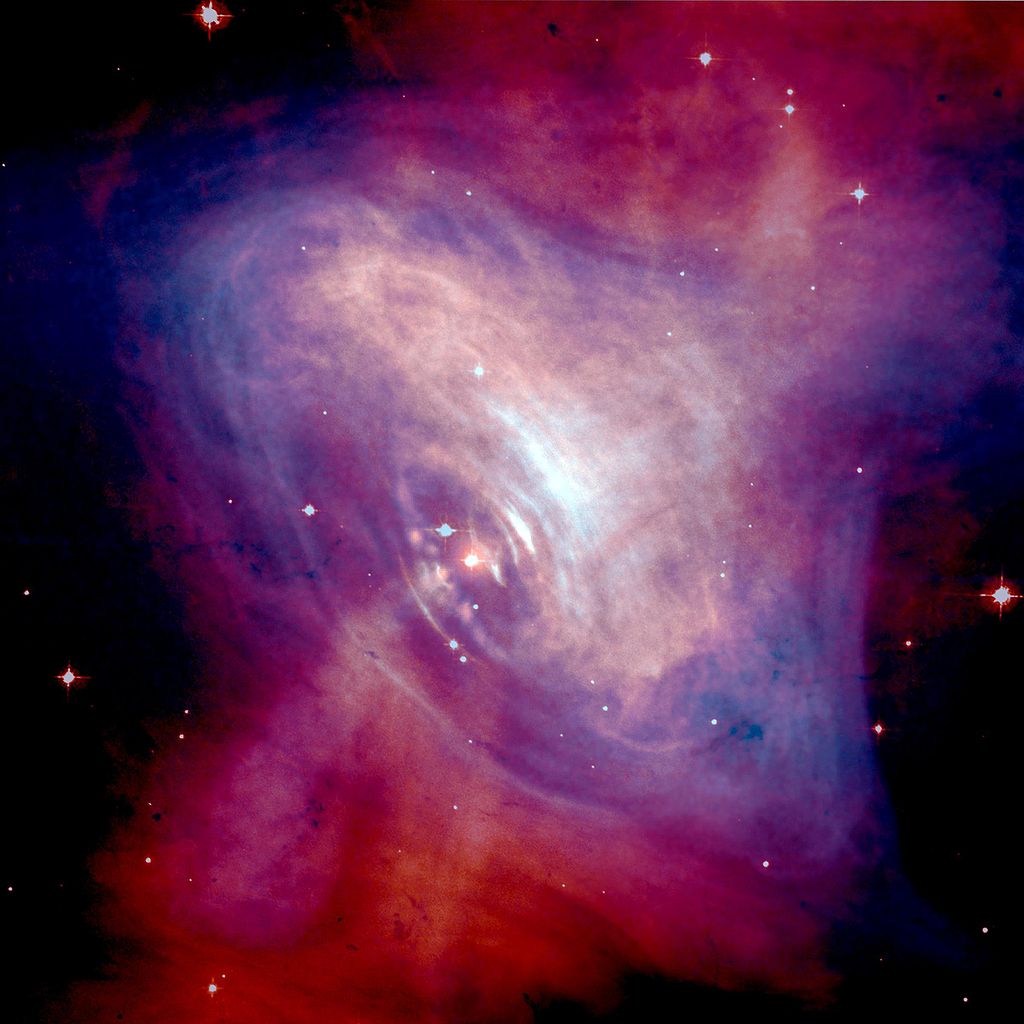 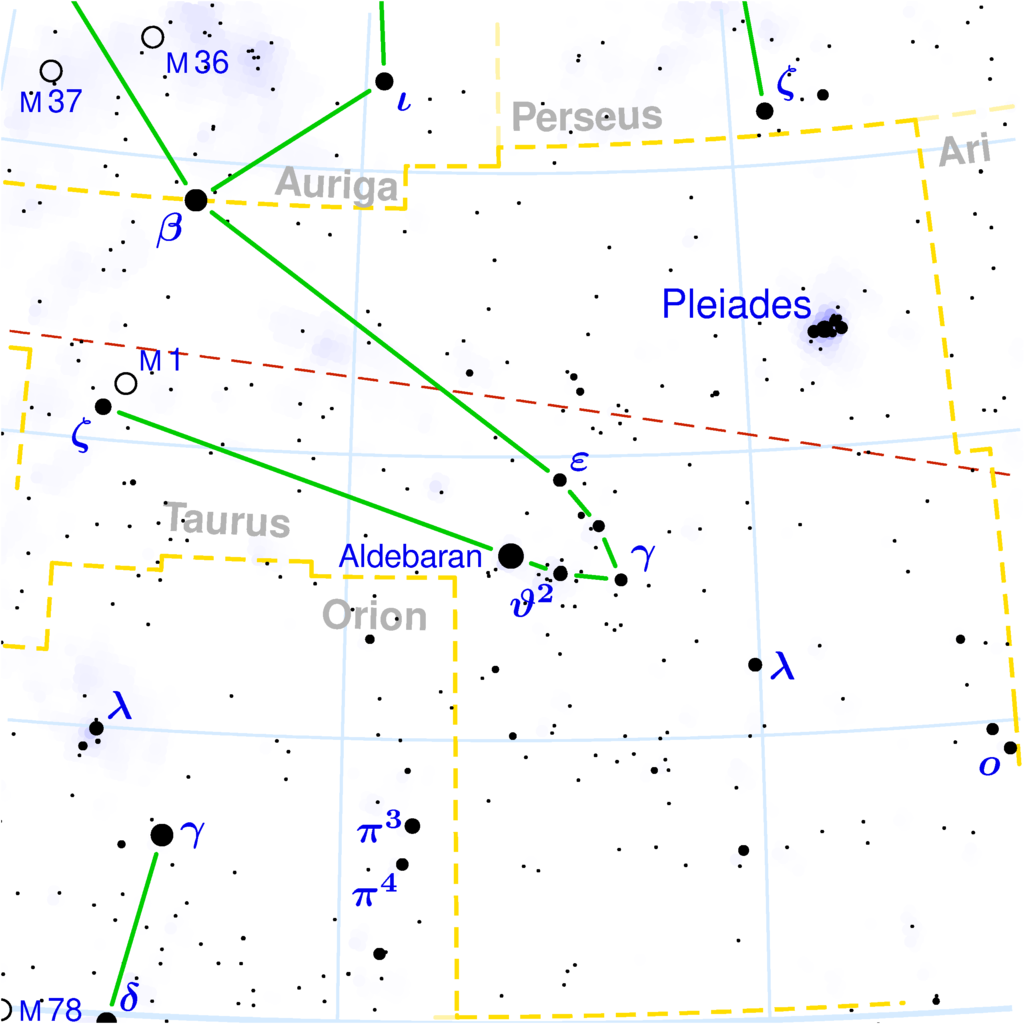 Lydklip: http://www.jb.man.ac.uk/pulsar/Education/Sounds/
Grundstoffer tungere end jern??
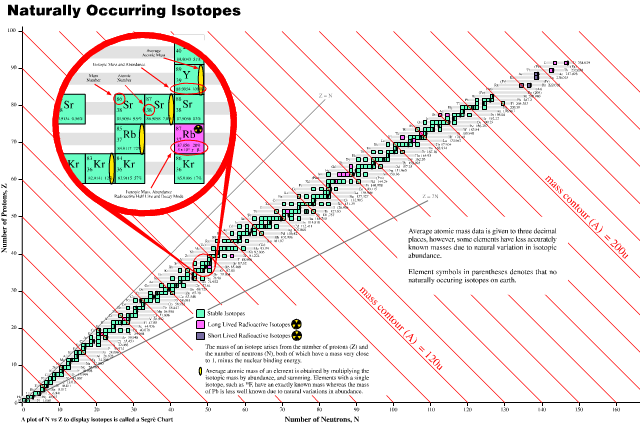 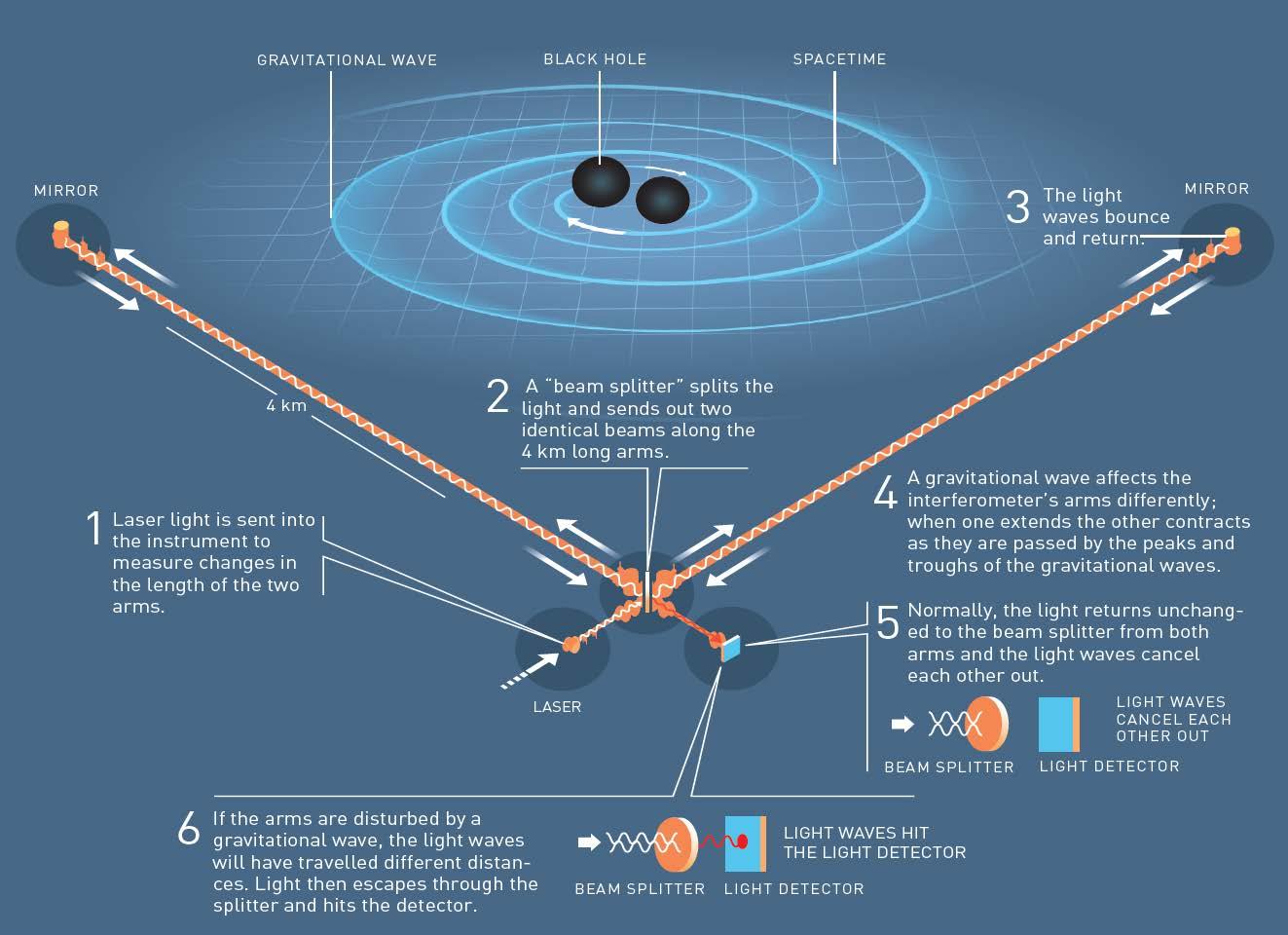 Rumtids-
skælv
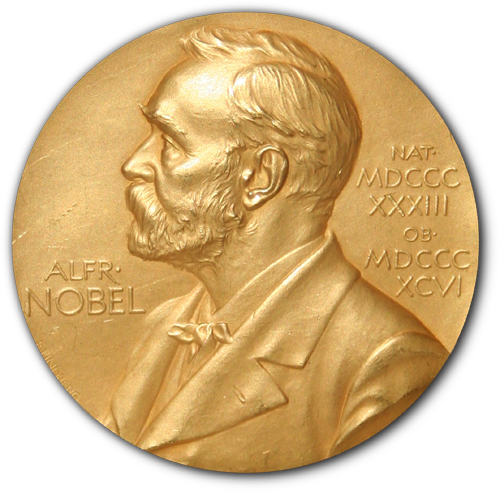 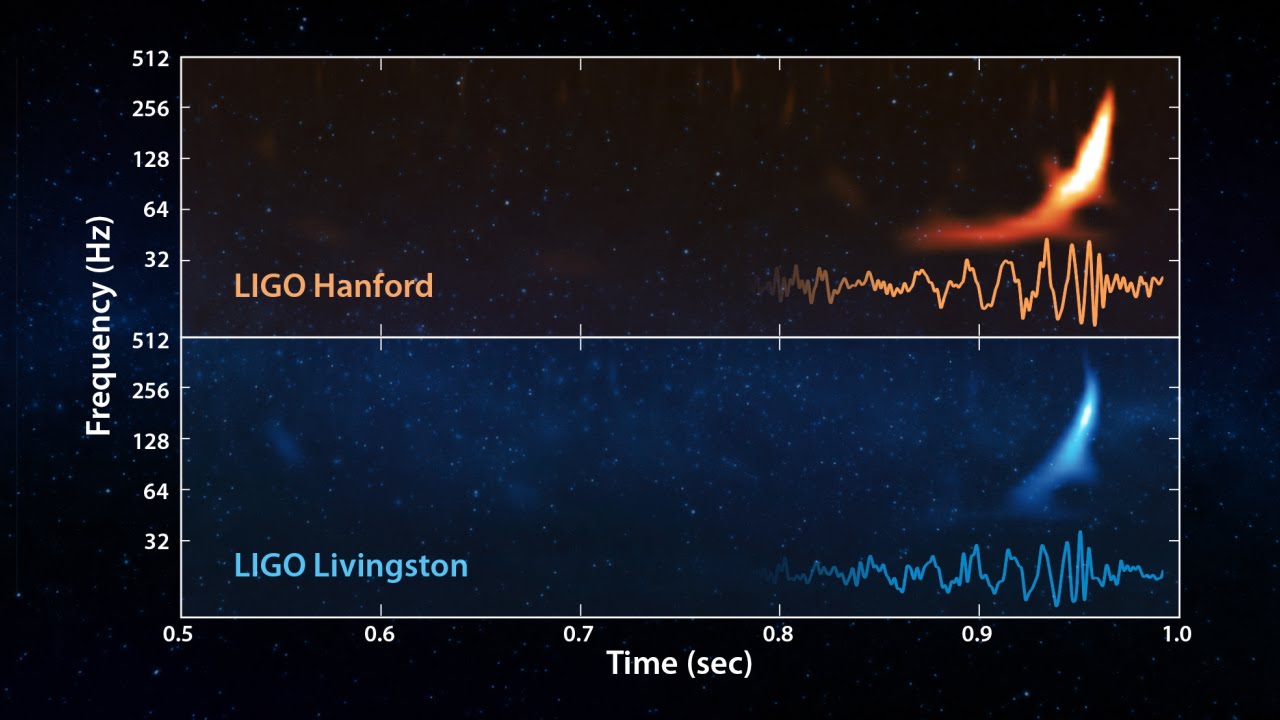 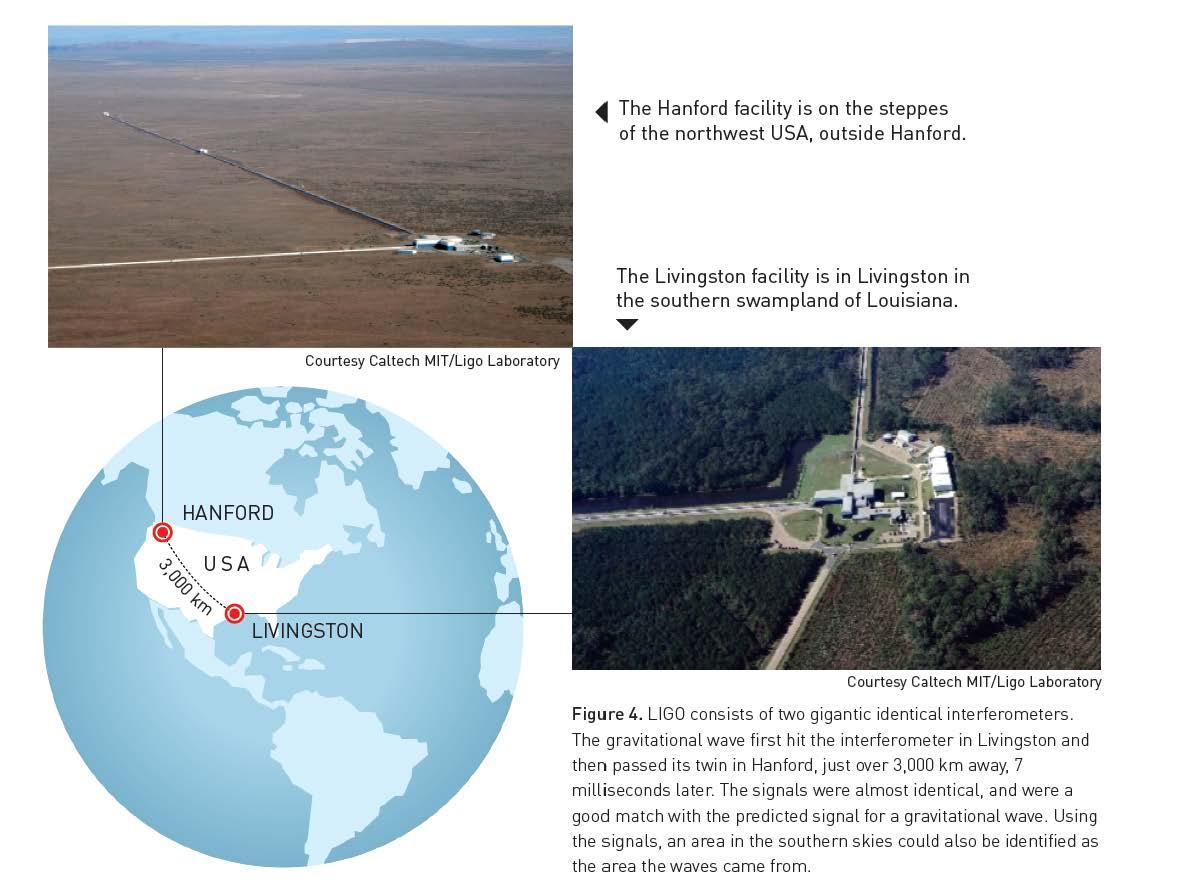 Rumtids-
skælv
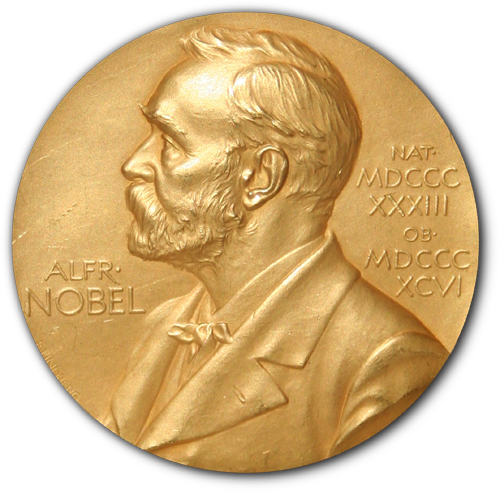 Rumtids-
skælv
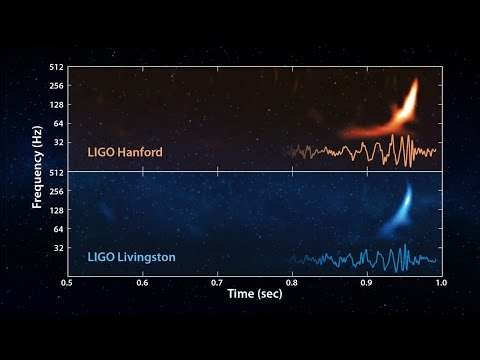 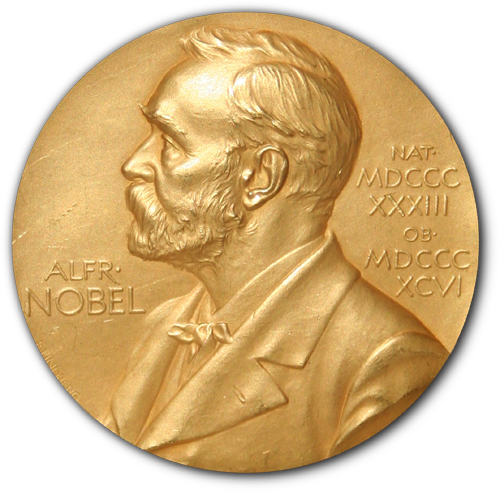 Video: https://youtu.be/TWqhUANNFXw
Rumtidsskælv og de tunge grundstoffer
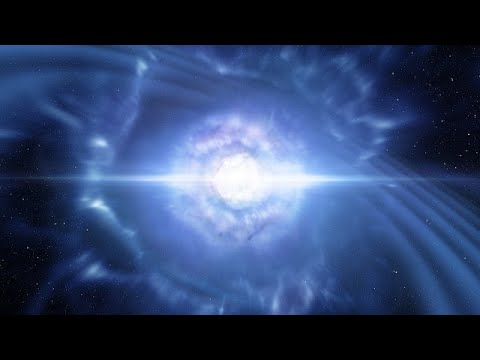 Video: https://youtu.be/WucRHOPTpD4
Rumtidsskælv og de tunge grundstoffer
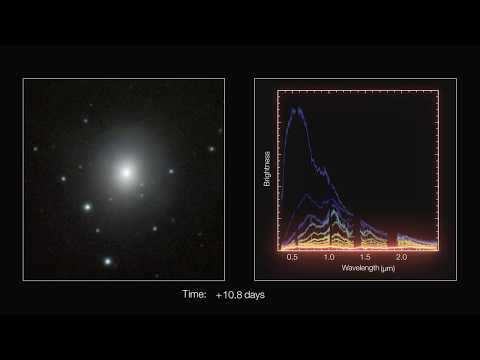 Video: https://youtu.be/ddSy5hAGsVU
Rumtidsskælv og de tunge grundstoffer
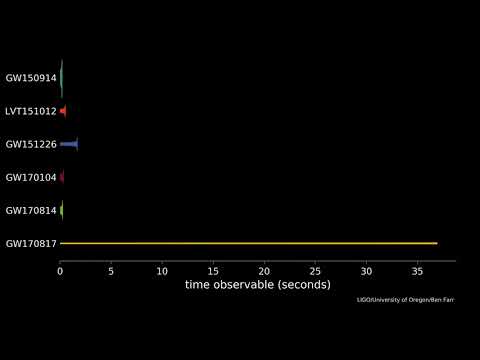 Video: https://youtu.be/vTeAFAGpfso
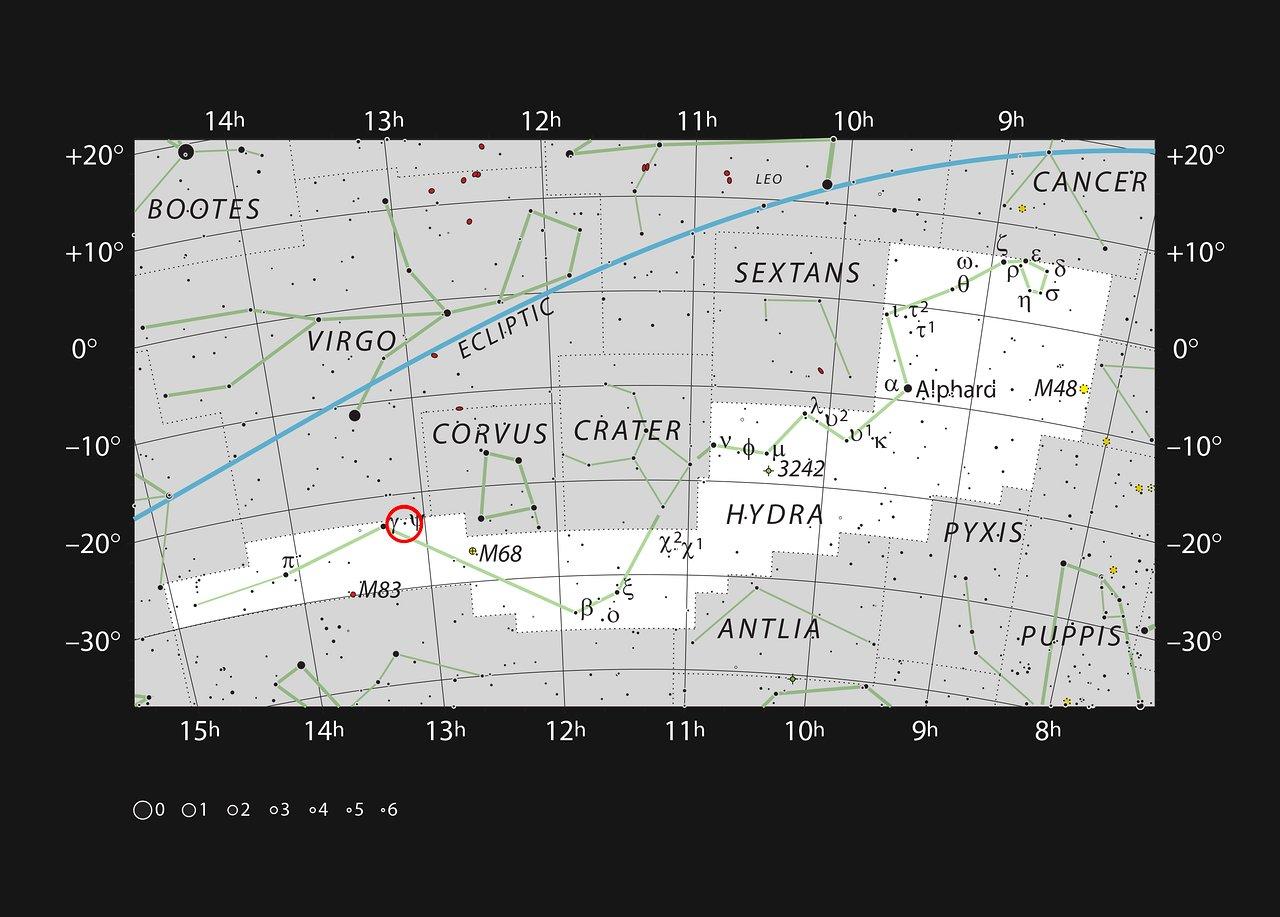 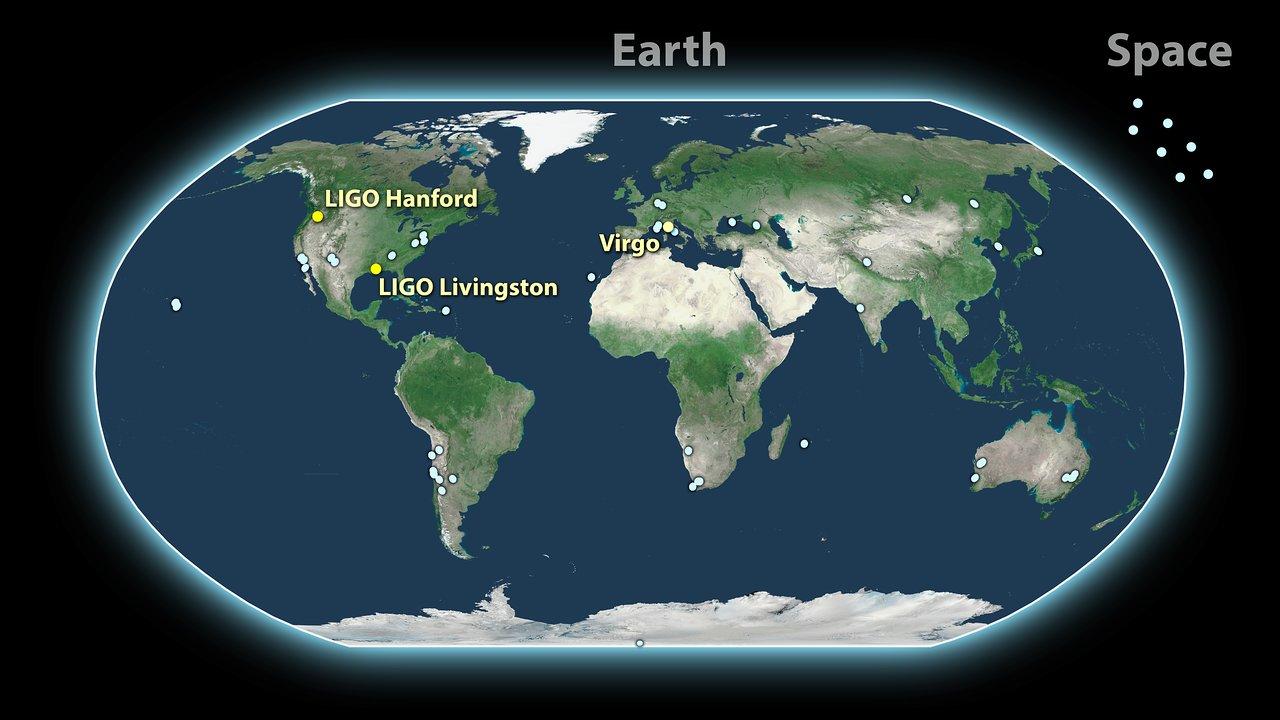 Nyhed: http://www.eso.org/public/news/eso1733/
r-processen				r for rapid
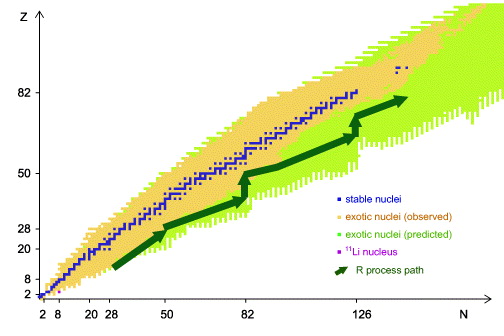 β-henfald til stabilitet
"Magiske" tal:
2, 8, 20, 28, 50, 82, 126
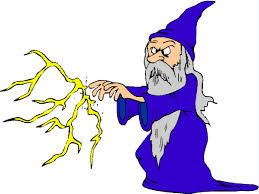 Video: http://jonaslippuner.com/skynet/SkyNet_Ye_0.250_s_010.000_tau_007.100.mp4
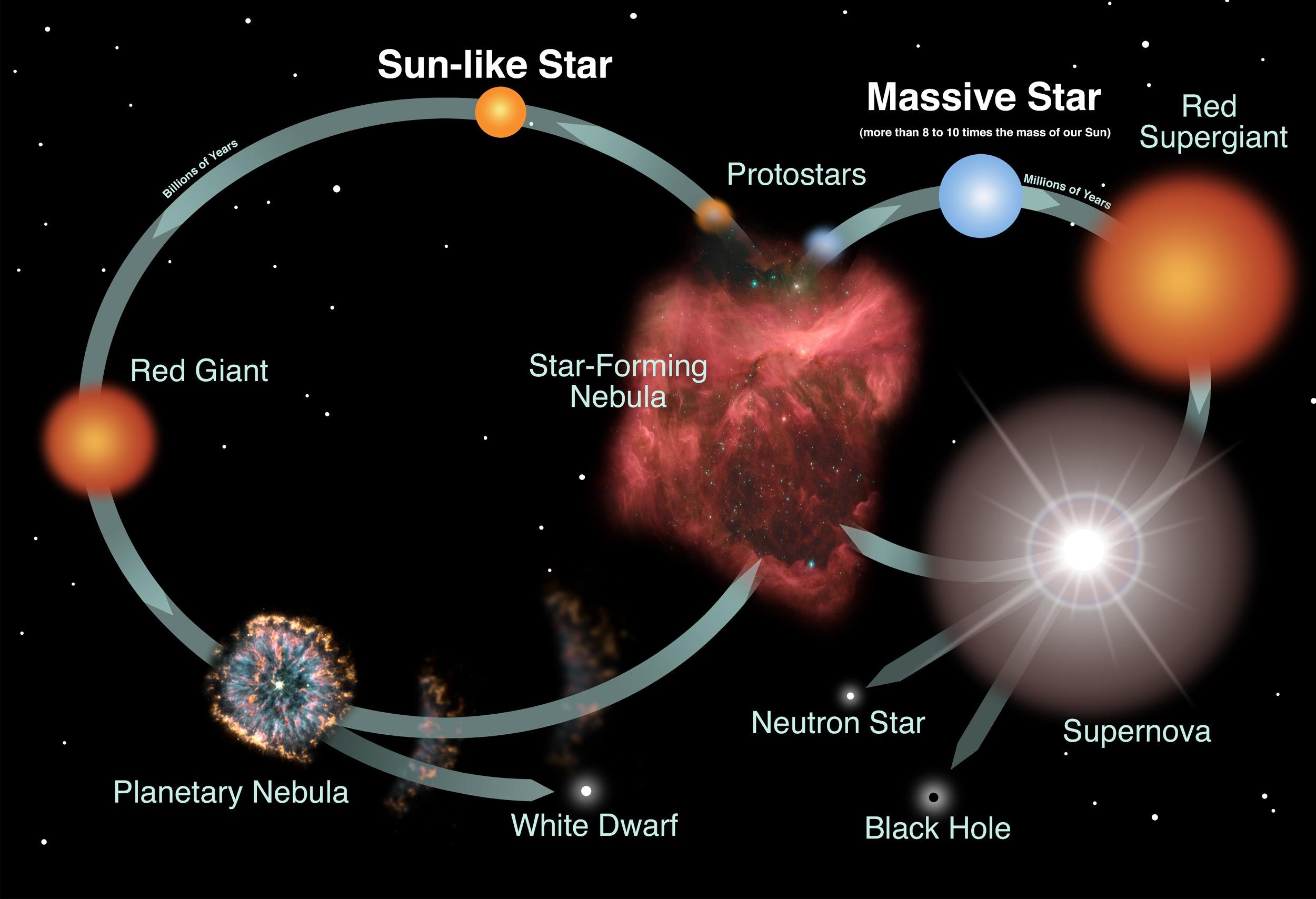 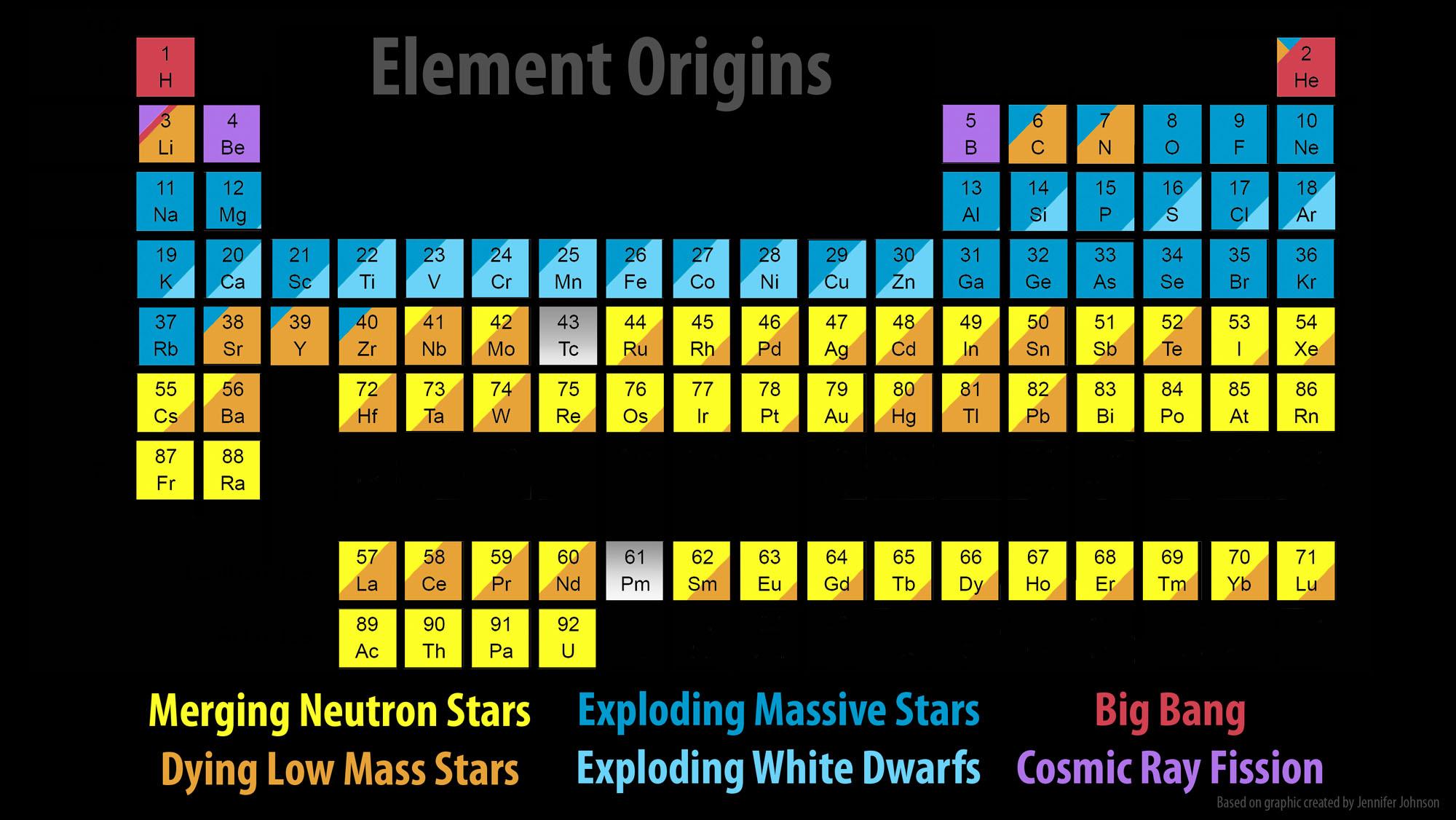 Sommerferie læsning
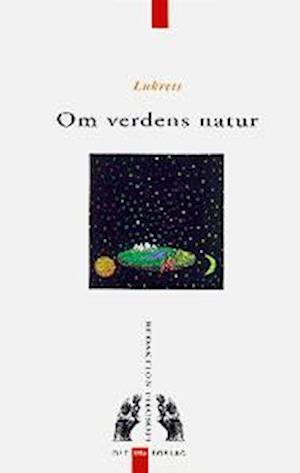 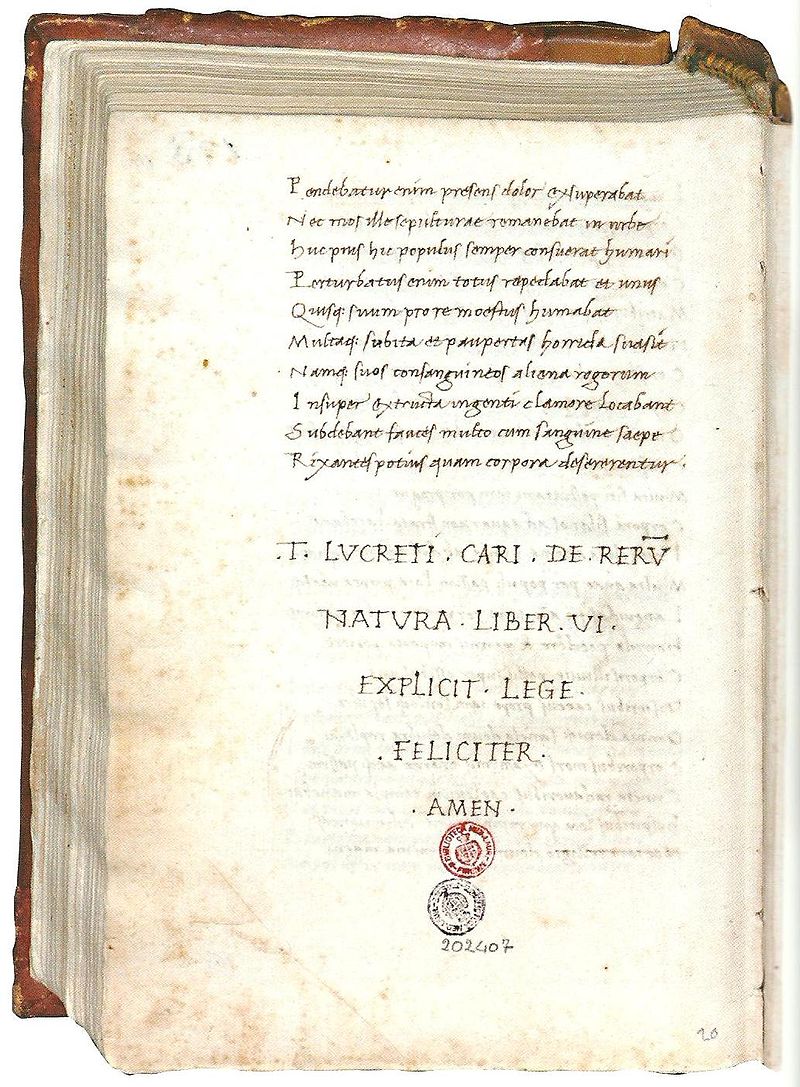 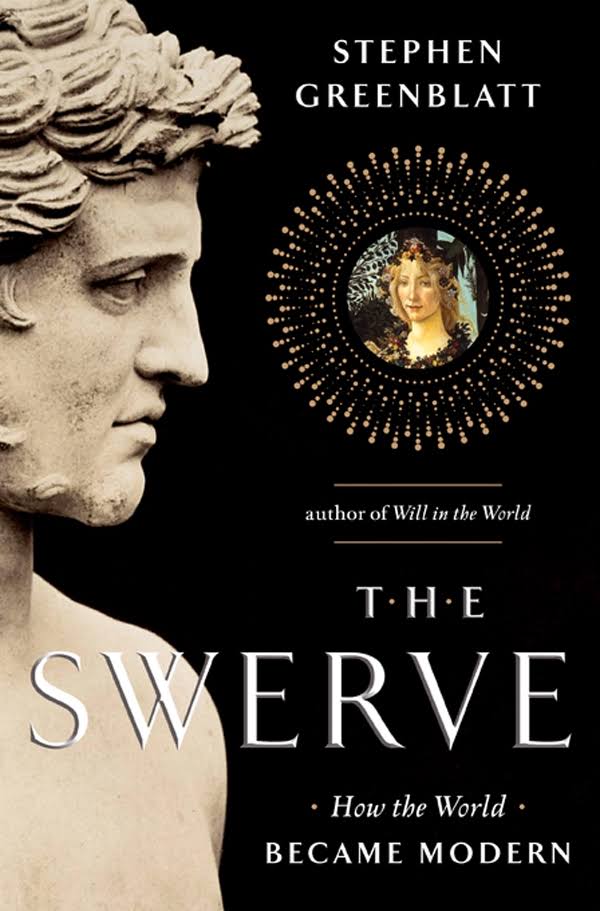 Sommerferie læsning
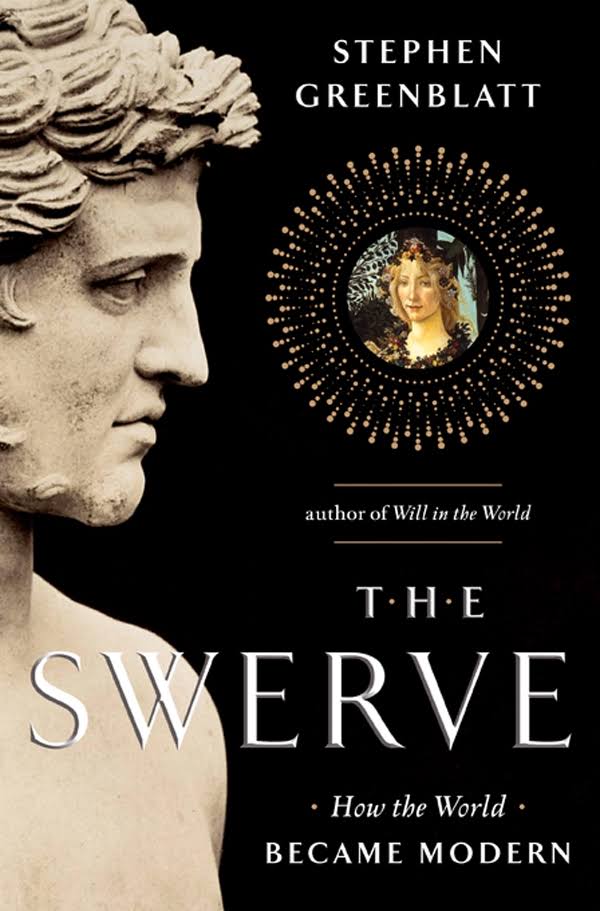 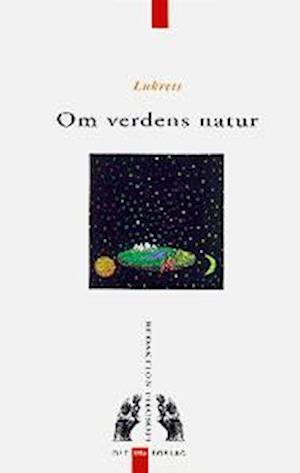 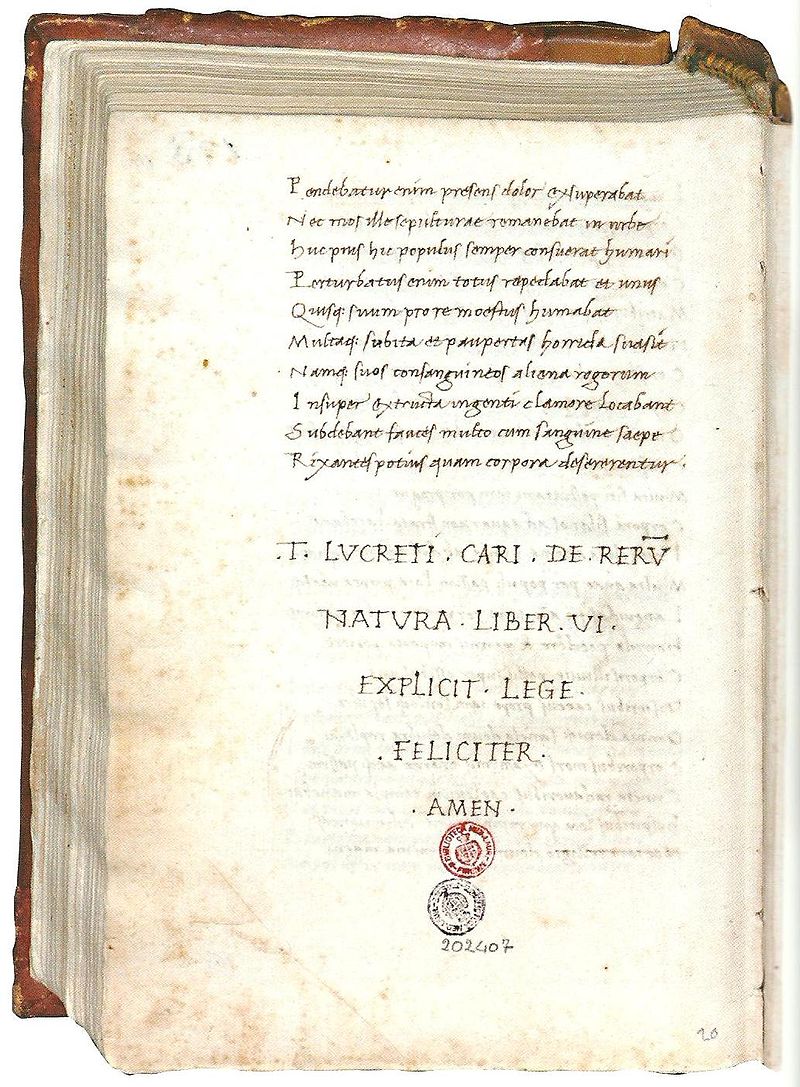 Universet består af atomer (første-partikler) tomhed (vakuum), og ikke andet
Universet har ingen designer eller skaber - partiklerne er ikke skabt, og forsvinder ikke 
Naturen eksperimenterer med det levende - nye former opstår
Verden er ikke skabt til eller for mennesker
Der var ingen gylden fortid, men primitive tidlige stadier
Vores art vil med tiden erstattes af andre
Der er ingen bestanding sjæl - alt består af atomer 
Guder er skabt af mennesker
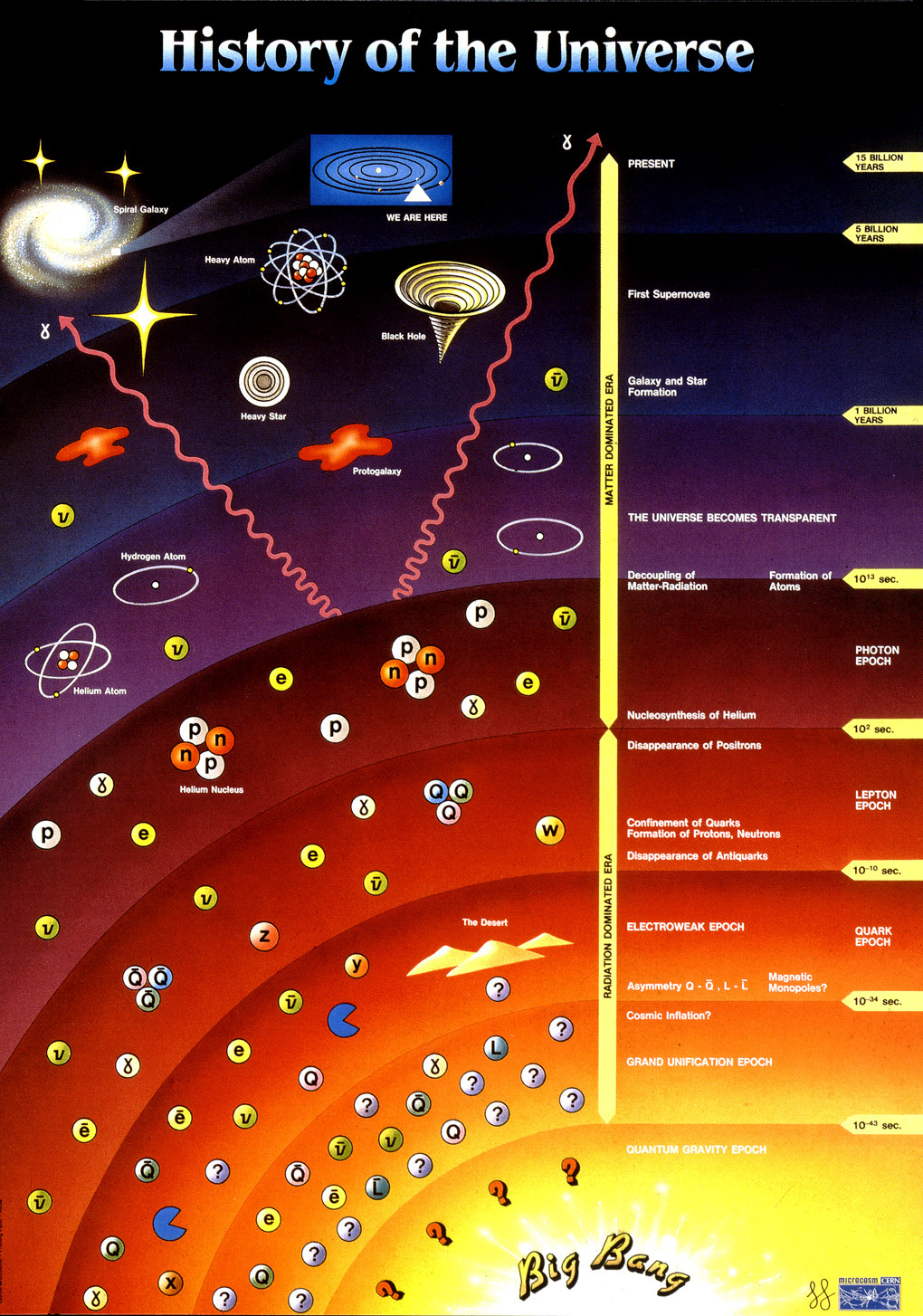 Den moderne naturhistorie
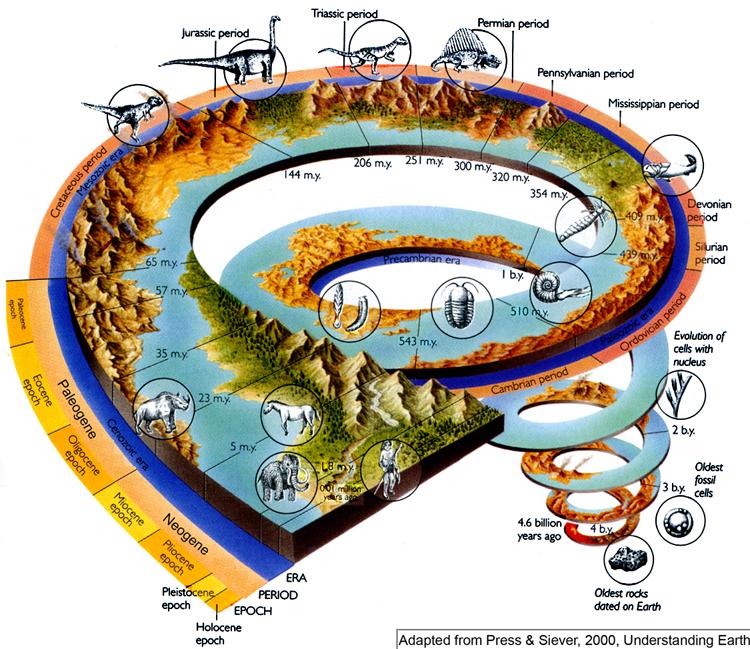 Metafysiske positioner
Reduktionisme betyder at den kompleksitet vi ser kan forklares ud fra et mindre antal dele – partikler og vekselvirkninger. 

Emergens er processen hvorved større entiteter, helheder, egenskaber, mønstre eller regulariteter opstår gennem vekselvirkning mellem mindre eller simplere dele, selvom disse ikke selv udviser eller besidder sådanne egenskaber.
Naturalisme : (svært at definere) at alt i verden kan reduceres til de genstande og fænomener, som naturvidenskaben beskæftiger sig med 
Fysikalisme : (svært at definere) - alt hvad der eksisterer er af fysisk natur (herfra tanken om en empirisk enhedsvidenskab).
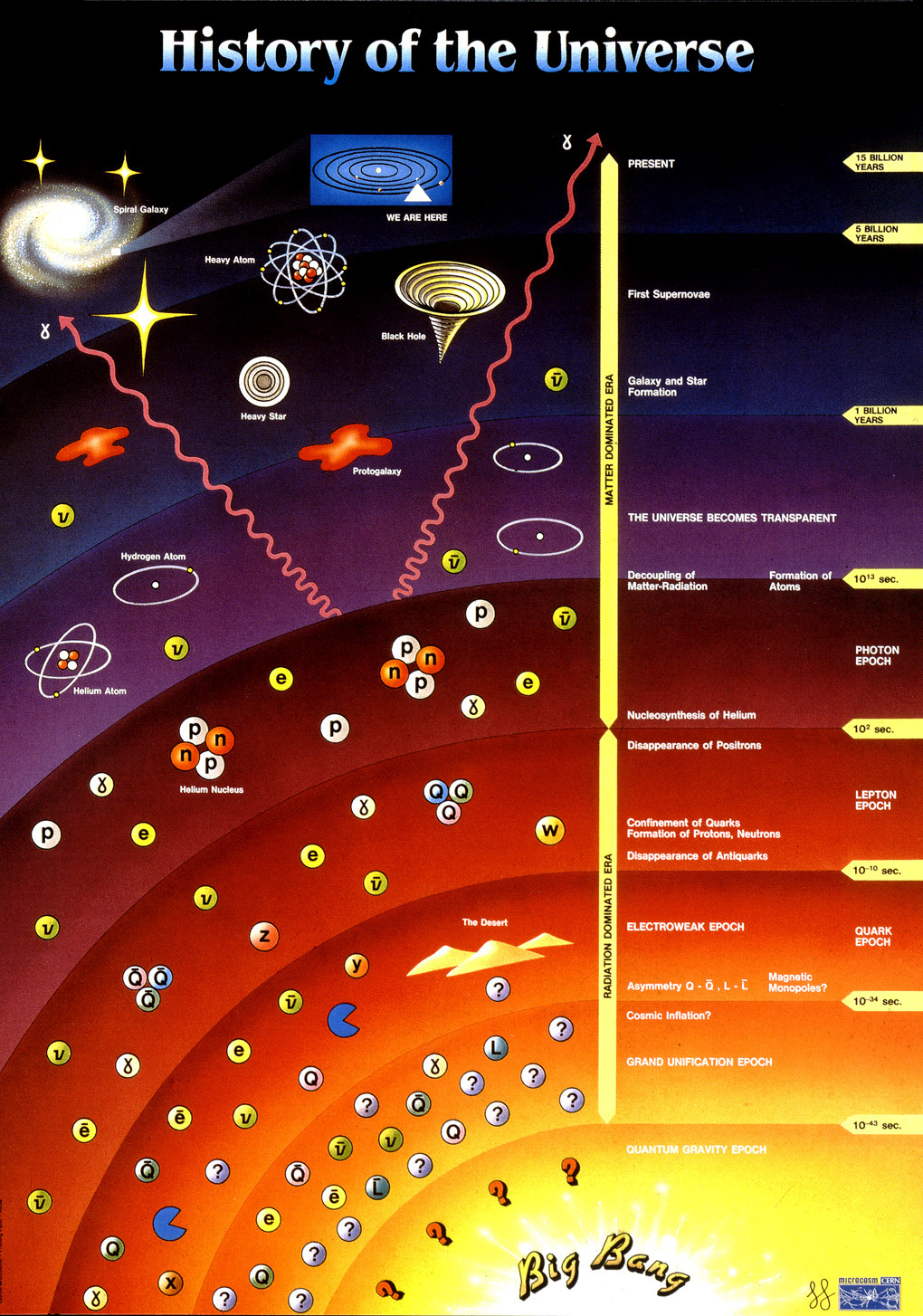 Den moderne naturhistorie
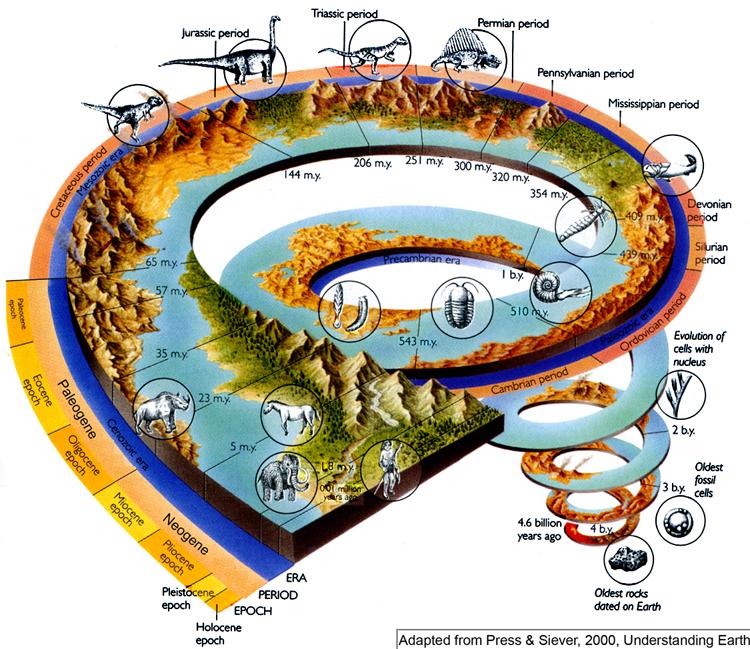 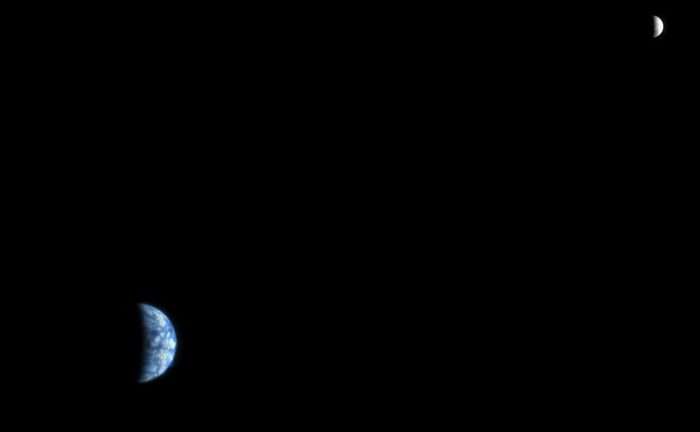 Tak for jeres opmærksomhed!